The Little Red Hen
[Speaker Notes: mill: a place that grinds grains into flour]
mill
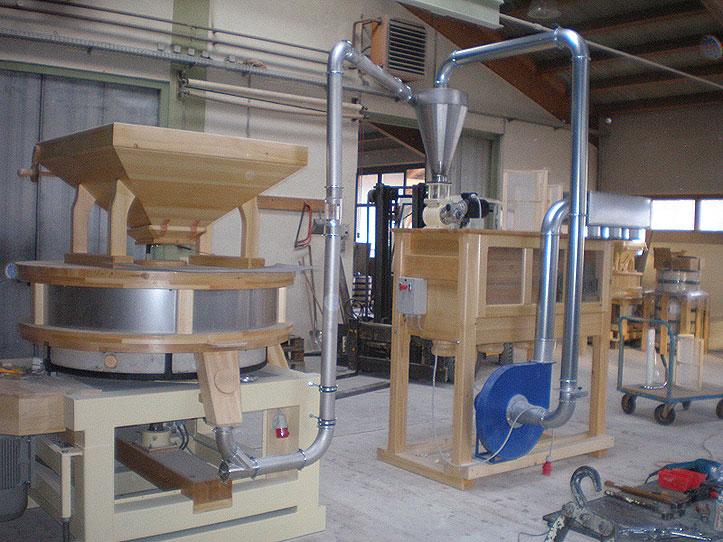 https://www.moulins-cereales.com/moulins-cereales-osttiroler/installations-de-moulins-professionnels/installations-de-moulins-professionnels.php
[Speaker Notes: A word in the story is mill.
In Spanish it is molino (moh-lee-noh).
 
A mill is a machine that grinds grains into flour.  

Let’s say the word mill together. Ready? 
”Mill.” When you say mill, I hear the /m/ sound at the beginning of the word.  
Look, mill begins with the letter m.
  
Here is a picture that shows mill.]
mill
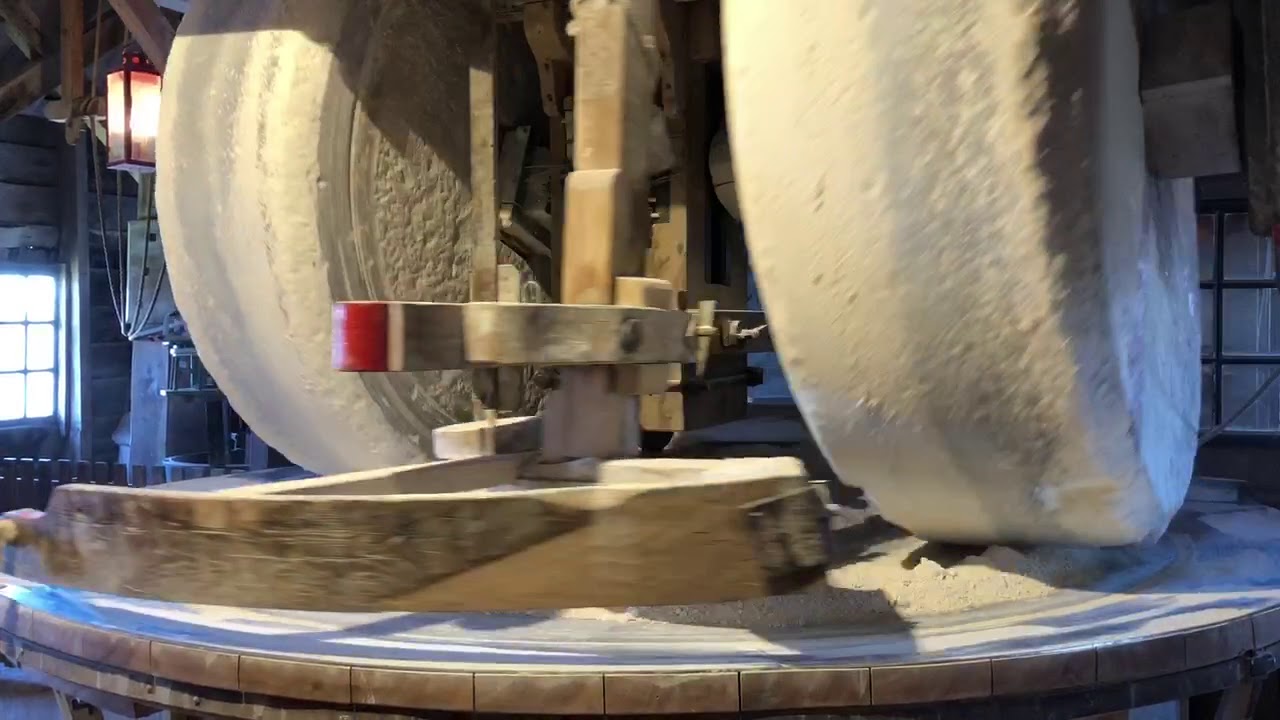 https://www.youtube.com/watch?app=desktop&v=uLeiaHFcZGU
[Speaker Notes: Here is another picture of mill. 
How does this picture show the meaning of mill? Turn and talk to your partner.  
  
This is a stone mill. We can see how the stone wheels grind the grains. Let’s watch how it works. [Click on link or image.]

How many syllables are in the word mill? Let’s find out by clapping. Ready? 
“Mill.” 1 syllable.  
Now, let’s say mill three times while clapping the syllables. Ready? 
“Mill, mill, mill.”]